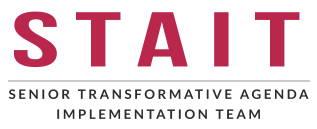 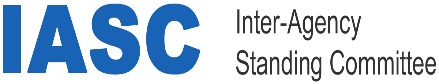 Senior Transformative Agenda Implementation Team

Webinar series 

Tuesday 19 July 2016
As local as possible, as international as necessary:
Making localisation happen
STAIT - Supporting humanitarian leaders in the field to deliver aid better. 
 Created by the Emergency Directors` Group in 2013
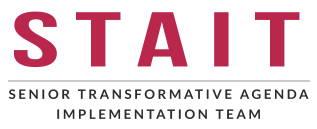 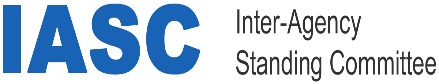 Welcome to the webinar!
As local as possible as international as necessary: 
Making localisation happen
To join: 
Make sure you are connected to the audio. Click on the box with the headphones icon for “Call Using Computer”.  If you don’t immediately see  the Audio Connection box in front of you, go to the Quick Start tab and find it there. 

If your computer audio is not working during the event, you can also listen by phone instead.                       Dial +1-650-429-3300 or find the global call-in number for your location at: Access code: 648 610 220 www.humanitarianresponse.info/system/files/documents/files/Webex%20Global%20call-in%20numbers.pdf

In case you are unable to  connect to the event, a non-interactive live stream is available as a back-up at www.youtube.com  All webinar recordings are available on the website: www.deliveraidbetter.org
STAIT - Supporting humanitarian leaders in the field to deliver aid better. 
 Created by the Emergency Directors` Group in 2013
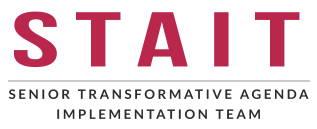 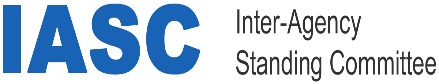 Speakers
Dr. Gwendolyn Pang
Head of the International Federation of Red Cross and Red Crescent Societies Country Cluster Support Team, Beijing
Jamie Isbister
Humanitarian Coordinator and First Assistant Secretary, Humanitarian Division of Foreign Affairs and Trade 
Australian Government
Neil Buhne
Resident and Humanitarian Coordinator, Resident Representative 
for UNDP in Pakistan
Ingrid Macdonald
STAIT Director
Webinar facilitator
STAIT - Supporting humanitarian leaders in the field to deliver aid better. 
 Created by the Emergency Directors` Group in 2013
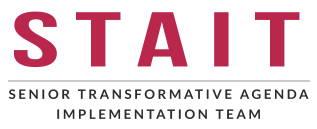 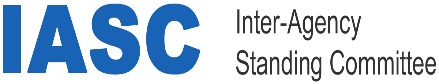 National and local actors at the center? 

Recognising national and local actors’ roles and their importance on one hand, and empowering them to play a stronger role on the other
STAIT Webinar: Making localisation happen
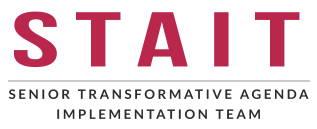 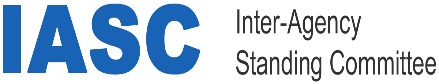 Sustainable response before, during   and after
Preparedness  
Know the context 
Accountable to the population
STAIT Webinar: Making localisation happen
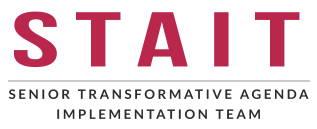 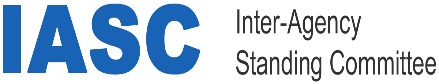 What does it look like in practice?
STAIT Webinar: Making localisation happen
[Speaker Notes: Q1 for Jamie]
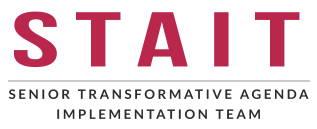 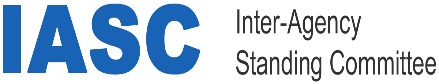 Jamie Isbister Humanitarian Coordinator and 
First Assistant Secretary, Humanitarian Division
Department of Foreign Affairs and Trade
Australian Government
Localisaiton in practise
Develop long-term partnerships with local actors

Build partners’ organisational and technical capacity

Link risk reduction, preparedness and response efforts

Engage with the private sector

Link local, regional and international efforts
STAIT Webinar: Making localisation happen
[Speaker Notes: To be used while some practical guidance is provide – or during the introduction of the topic]
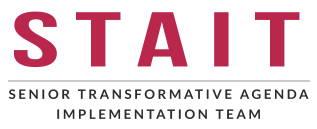 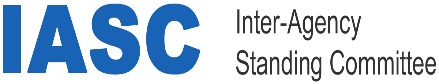 Localisation in practice for a Humanitarian Coordinator?
STAIT Webinar: Making localisation happen
[Speaker Notes: Q1 for Jamie]
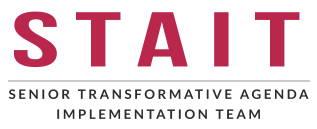 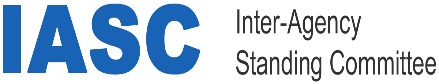 What it means in Pakistan 

More support for national and local government in preparedness and response – e.g. targeted training for government counterparts and local stakeholders

More support for national civil society organizations (48 targeted sessions for 1,162 Civil Society staff)
STAIT Webinar: Making localisation happen
[Speaker Notes: To be used while some practical guidance is provide – or during the introduction of the topic]
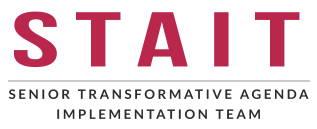 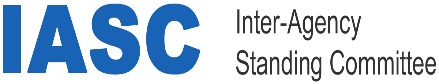 What it means in Pakistan – continue 

Investment in strengthening relations with government and local civil society counterparts e.g. – joint presentation of best practices and lesson learned at the WHS

International partners commit to not poaching staff from national and local organizations

Collective HCT support to building national NGO coalitions through engagement, voice and funding e.g. HCT and clusters
STAIT Webinar: Making localisation happen
[Speaker Notes: To be used while some practical guidance is provide – or during the introduction of the topic]
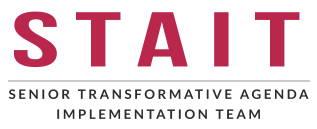 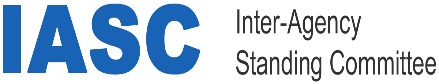 Concrete steps taken in the Philippines?
STAIT Webinar: Making localisation happen
[Speaker Notes: Question 2]
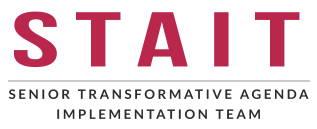 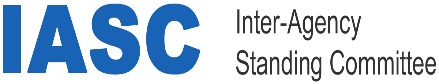 Practical steps promoting localization:

National Societies are present everywhere for everyone – invest at local level to train, develop volunteers and build capacity

Invest in preparedness before, during and after disasters e.g. work with government and the private sector through the clusters to agree on coordination and establish contingency plans

Support the government to implement the Disaster Risk Reduction law

Put in place MoUs with national and local authorities before disasters
STAIT Webinar: Making localisation happen
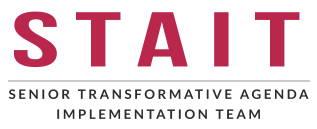 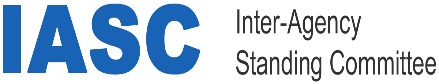 Practical steps promoting localization:

Develop an internal strategic and operational plan and adopt accepted standards and procedures 

Engage with established community disaster management committees for  assessments and accountability

Ensure that investment in local actors is with “quality money” e.g. the new RC/RC National Society Investment Fund and I Billion Coalition
STAIT Webinar: Making localisation happen
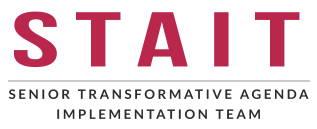 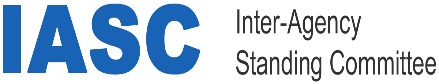 Post Haiyan/Yolande, the Philippines

Local level who, what, where - all local, national and international actors must register with the local authorities to achieve more integrated effort in support to the whole response plan

National society in driving seat across the movement - in the Philippines, the Red Cross developed one plan and one action to streamline coordination among Red Cross actors, with the government and other players for effective and well-coordinated response
STAIT Webinar: Making localisation happen
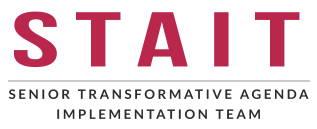 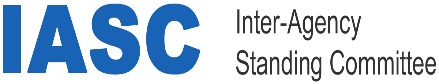 Practical examples from a donor perspective
STAIT Webinar: Making localisation happen
[Speaker Notes: Q1 for Jamie]
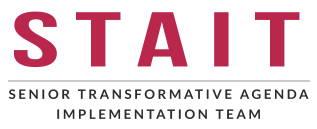 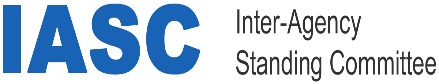 Jamie Isbister, Humanitarian Coordinator and 
First Assistant Secretary, Humanitarian Division
Department of Foreign Affairs and Trade
Australian Government
Examples of localised responses
Fiji – supporting the Government of Fiji’s leadership of the Tropical Cyclone Winston response

Providing clear information to local partners on what international assistance is available and can support their response

Assistance is demand rather than supply driven  

Developing a Framework for Responding to Natural Disasters in the Pacific
STAIT Webinar: Making localisation happen
[Speaker Notes: To be used while some practical guidance is provide – or during the introduction of the topic]
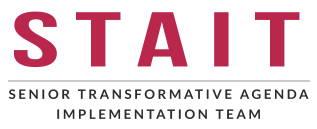 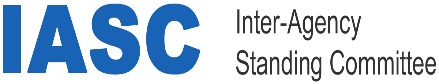 Jamie Isbister, Humanitarian Coordinator and 
First Assistant Secretary, Humanitarian Division
Department of Foreign Affairs and Trade
Australian Government
Engaging the private sector
A diverse actor that wants to engage in different ways

Insurance, telecommunications, banks, and local tourism operators e.g. can often mobilise expertise and resources 

Protracted crisis - local transport companies can reach hard to access communities and increase the transparency
STAIT Webinar: Making localisation happen
[Speaker Notes: To be used while some practical guidance is provide – or during the introduction of the topic]
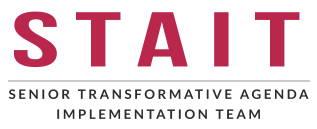 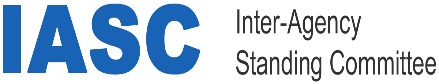 Concrete steps by the Humanitarian Country Team  in Pakistan?
STAIT Webinar: Making localisation happen
[Speaker Notes: To be used while some practical guidance is provide – or during the introduction of the topic]
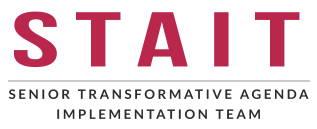 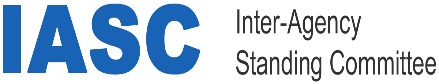 Overcoming key challenges

Past way of working by international agencies

Complex and alienating internal agency and donor procedures

Contested relations between national government and civil society 

Transparency and risk management barriers 

Varying capacities of Government and civil society counterparts
STAIT Webinar: Making localisation happen
[Speaker Notes: To be used while some practical guidance is provide – or during the introduction of the topic]
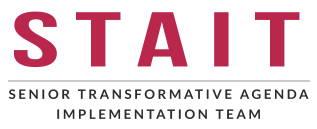 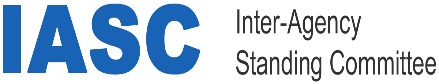 Pakistan good practice

The 2005 earthquake response - Oxfam implementation via national partners:

Deep partnerships and training of national NGOs over a long period.

Inclusion of INGO staff with national NGO teams helped mitigate risks with reporting and build capacity according to international good practice.
STAIT Webinar: Making localisation happen
[Speaker Notes: To be used while some practical guidance is provide – or during the introduction of the topic]
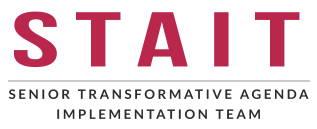 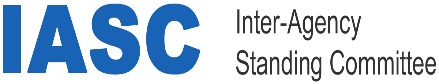 Pakistan good practice

2010 floods – HCT/UNCT investment in the National Disaster Management Authority and some Provincial Disaster Management Authorities:

Emergency preparedness and DRR

Seconding staff 

Long term commitment/institution analysis
STAIT Webinar: Making localisation happen
[Speaker Notes: To be used while some practical guidance is provide – or during the introduction of the topic]
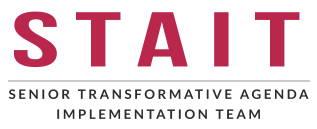 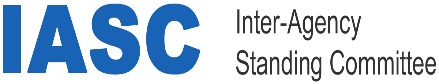 Pakistan good practice – funding

The Pakistan Humanitarian Pooled Fund (PHPF) priorities:

Training of national NGOs - on how best to apply and design a “project “ - because they:
know the communities best
have better access
stay with communities beyond the projects

Funding NGOs - in the last four years between 87 % and 100 % of PHPF was granted to national civil society
STAIT Webinar: Making localisation happen
[Speaker Notes: To be used while some practical guidance is provide – or during the introduction of the topic]